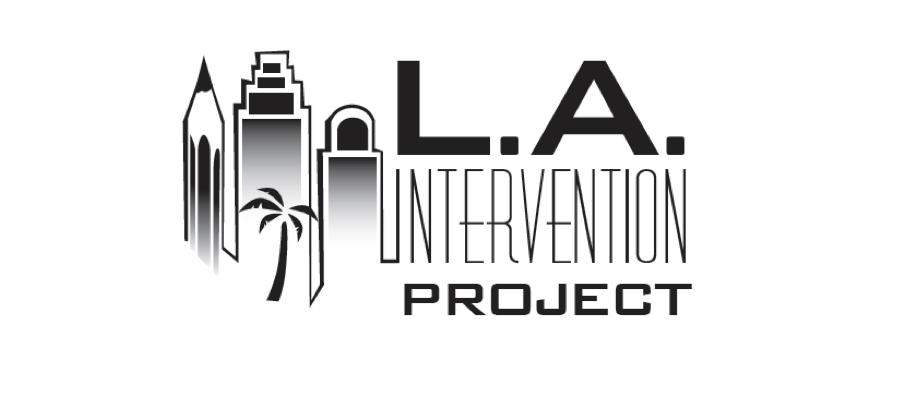 Morphology Instruction
fact/fac
[Speaker Notes: Have students open their flash drives.
These slides would be taught over a number of days. They will probably take multiple weeks for students to complete since this is their first exposure to these concepts.]
What is a root?
deport 
graphic
rejection
deduce
benign
credence
primarily
subservient
dictator
[Speaker Notes: Review options:  give students 1 minute and have them write down as many words with graph as they can, or ask someone to lead you through LINCS with graph (on next slide), and then go around the room asking each person to give one word that contains this root.]
Review with LINCS
What is the story? 
What is the reminding word?
What is the word? 
What is the definition?
LINCS for Root Words on Flash Drive
fact
She is a fake 
friend she made
me do her homework.
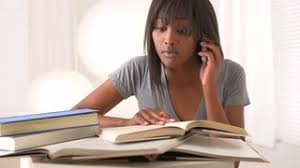 Made, do
fake
1. They decided to do away  with the old machinery in the factory.
Do you recognize the root? (whiteboard)
Try out the meaning of the root in the sentence.
What do you think the word means?
[Speaker Notes: Have ½ the class do sentence number 1 and ½ the class do sentence number 2.]
Add it to your personal dictionary
A place
where things
are made
or
y
fact
factory
[Speaker Notes: Students make an inference about the definition. Teacher/aide monitor and correct as needed.  Have the students come up with the answers before answers appear.  Have a brief conversation about how literal meaning “to lead away” doesn’t capture the essence (connotation) of the word.]
The company manufactures a variety of paper goods.
Do you recognize the root? (whiteboard)
Try out the meaning of the root in the sentence.
What do you think the word means?
Add it to your personal dictionary
To make 
something
fact
manufacture
ure
man
[Speaker Notes: Literally made by hand, but now changed to mean making or producing of anything]
1. It gives me great satisfaction to eat chocolate.
Do you recognize the root? (whiteboard)
Try out the meaning of the root in the sentence.
What do you think the word means?
Add it to your personal dictionary
To make 
happy
satisfaction
tion
fac
[Speaker Notes: Students make an inference about the definition. Teacher/aide monitor and correct as needed.  Have the students come up with the answers before answers appear.]
Do you recognize the root? (whiteboard)
Try out the meaning of the root in the sentence.
What do you think the word means?
1. The artifact I found in my backyard is an Indian arrowhead.2. Experts will now study the artifacts and the skeletons to determine the burial site's age and how old the two were when they died, she said.
Add it to your personal dictionary
Made by a
person
artifact
fact
[Speaker Notes: Students make an inference about the definition. Teacher/aide monitor and correct as needed.  Have the students come up with the answers before answers appear. Prefix sub changes to sup when root starts with p- other example: suppress]
Do you recognize the root? (whiteboard)
Try out the meaning of the root in the sentence.
What do you think the word means?
1. Benjamin Whitworth, was a generous benefactor to the town; he built a new hospital.
Add it to your personal dictionary
To make good
fact
benefactor
bene
[Speaker Notes: Students make an inference about the definition. Teacher/aide monitor and correct as needed.  Have the students come up with the answers before answers appear. Prefix sub changes to sup when root starts with p- other example: suppress]
Do you recognize the root? (whiteboard)
Try out the meaning of the root in the sentence.
What do you think the word means?
1. Health is an important factor of     happiness.  2. Scientists say many factors, such as global warming, bring about changes in weather.
Add it to your personal dictionary
Something that makes a situation 
what it is
or
fact
factor
[Speaker Notes: Students make an inference about the definition. Teacher/aide monitor and correct as needed.  Have the students come up with the answers before answers appear. Prefix sub changes to sup when root starts with p- other example: suppress]
Do you recognize the root? (whiteboard)
Try out the meaning of the root in the sentence.
What do you think the word means?
1. To the great dissatisfaction of his parents, he resolved to return to Paris, and to earn his living there by giving lessons in art.
Add it to your personal dictionary
To make 
unhappy
dis
dissatisfaction
tion
fac
[Speaker Notes: Students make an inference about the definition. Teacher/aide monitor and correct as needed.  Have the students come up with the answers before answers appear. Prefix sub changes to sup when root starts with p- other example: suppress]